Čínská filosofie - závěr
Leden 2022
18. STOLETÍ
考證學
a) Vztah vědění a konání 
讀書	學	經世

b) Demytologizace Kánonu a skepticismus
崔述 (1740-1816)
Posuny a změny – 18. a 19. století
經學	X		經世致用

內聖外王	X		實學 (praktické učení)
Yan Yuan  嚴元, 1635–1704
 řád li 理 předcházející věcem
Kulturní vzory předcházející jednání
Meditace a sebezdokonalení
X
Kontakt s realitou
19. století tradice a realita
馮桂芬 (1809–1874)
Konstituční základ a funkce 體 x 用
西學
王韜 (1828–1897) 

洋務
曾國藩 (1811–1872)
„Věda“
格物致知
格致
格致书院

格物致知
格致
格致書院
Yan Fu 嚴復 (1854-1921)
Wikiwand

Thomas Huxley: Evolution and Ethics
Spor o „starý a nový text“
古文	X	今文
董仲舒 
公羊傳	Gongyangův komentář
微言大義
Kang Youwei 康有為 (1858-1927)

Liang Qichao 梁啟超 (1873–1929)
王國維 (1877-1927)
Wikiwand
章太炎 (炳麟) (1869-1936)
https://www.360kuai.com/pc/994ce2914676db8b6?cota=3&kuai_so=1&sign=360_e39369d1
Hu Shi 胡適 (1891 - 1962]
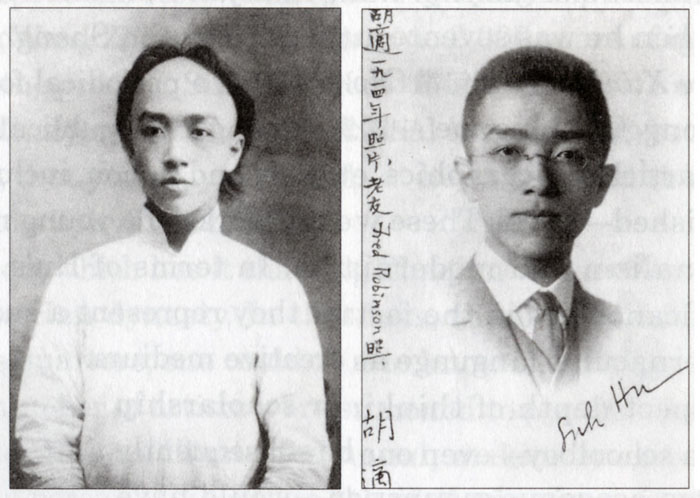 Feng Youlan 馮友蘭, Wade–Giles: Feng Yu-lan (1895 –1990)
Xin rujia/ruxue 新儒家/儒學
Liang Shuming 梁漱溟 (1893–1988)
Mou Tsung San 牟宗三 (1909–1995)
Xu Fuguan 徐復觀 (1902–1982)
P. C. Chang  張彭春(1892–1957)
Konfuciánec, vyznavač Menciova učení, modernizátor a spoluautor Všeobecné deklarace lidských práv (zde s Eleanor Rooseveltovou)